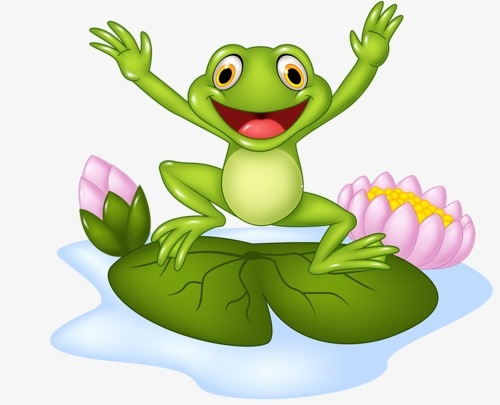 QUÁ TRÌNH PHÁT TRIỂN CỦA ẾCH
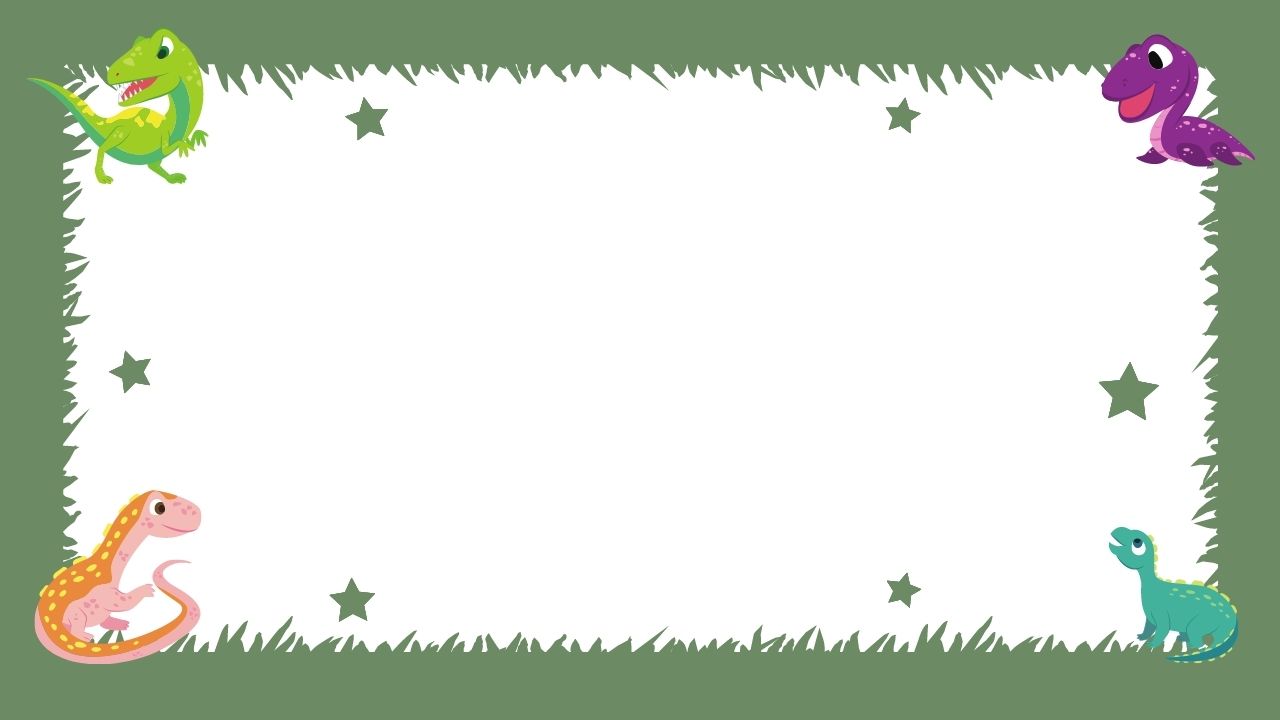 Mẹ thì sống trên bờ
Con sinh ra lại sống nhờ dưới ao
Có đuôi bơi lội lao xao
Mất đuôi tức khắc nhẩy nhao lên bờ
Là con gì?
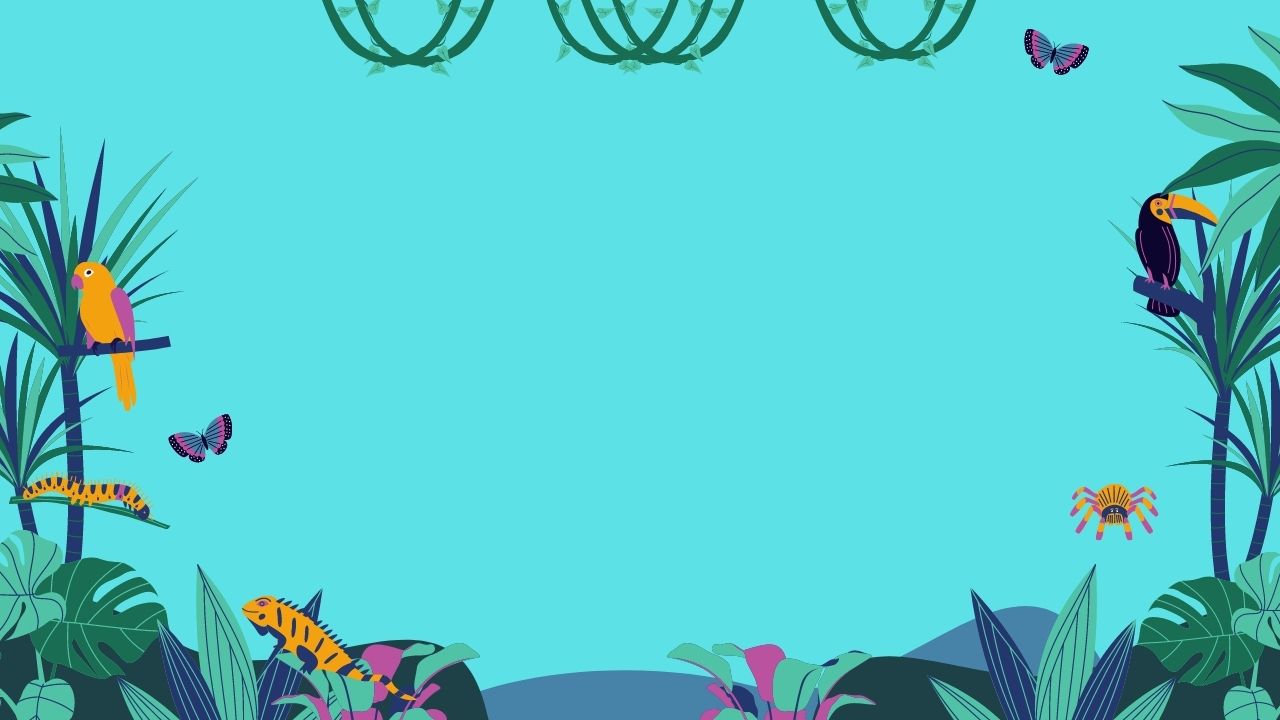 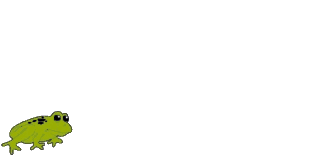 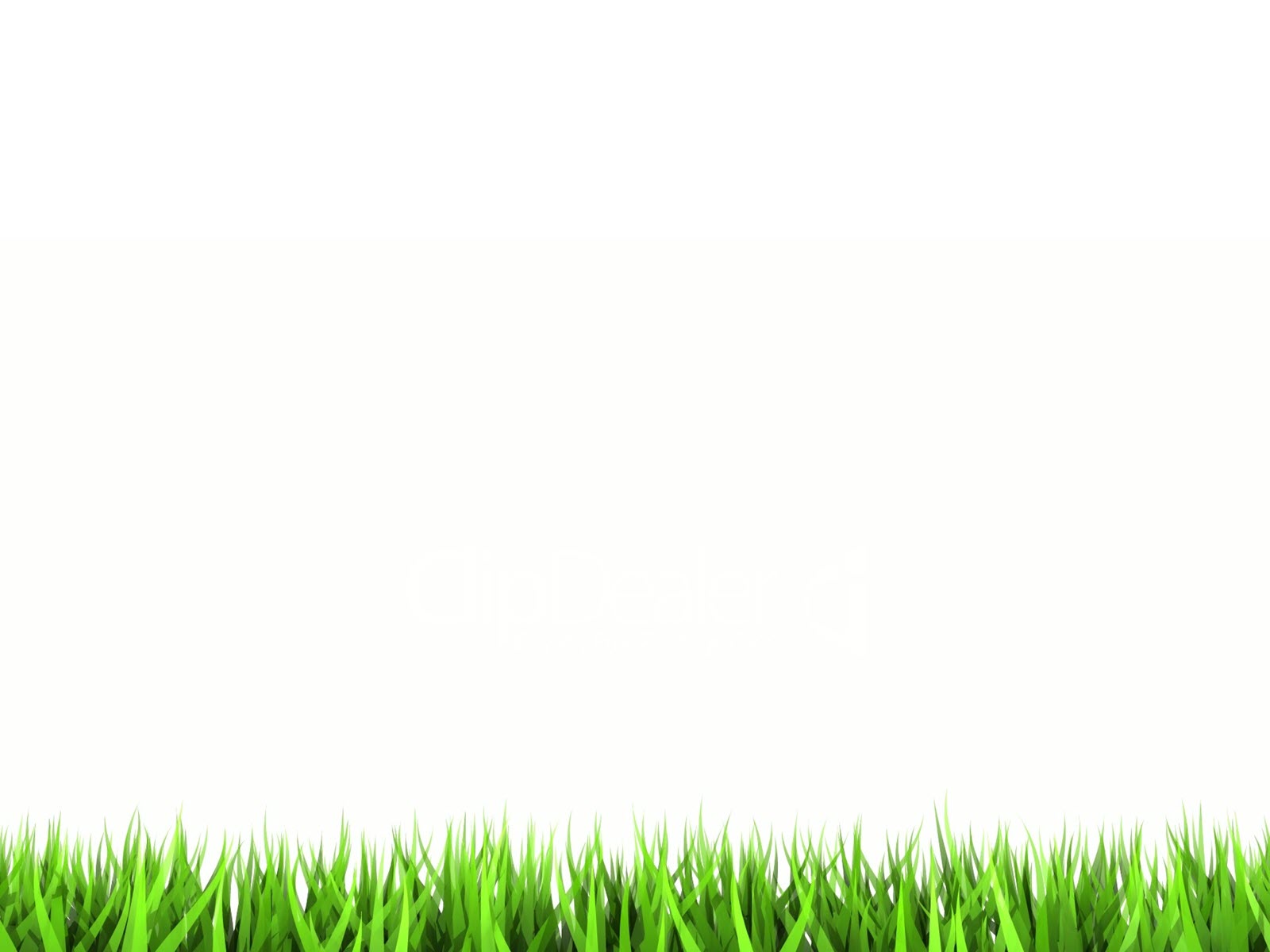 Đặc điểm cấu tạo của Ếch
Mắt
Thân
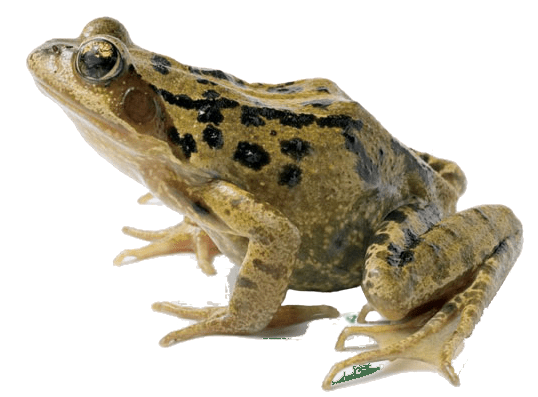 Miệng
Chân sau
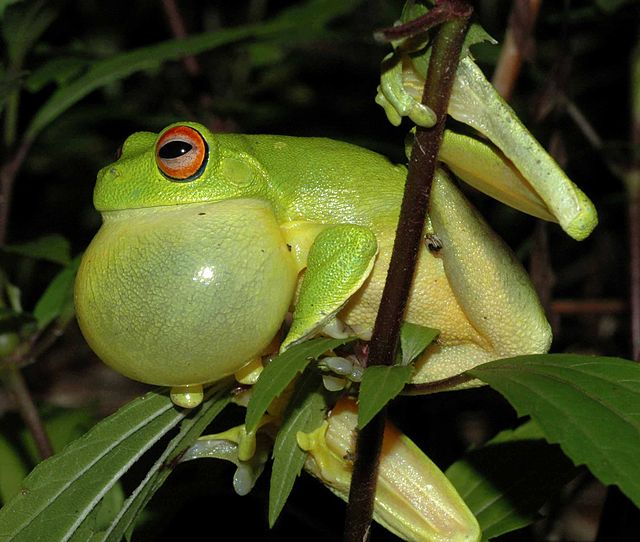 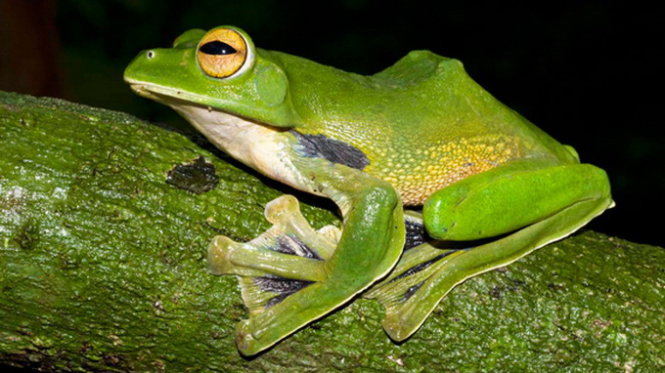 Chân trước
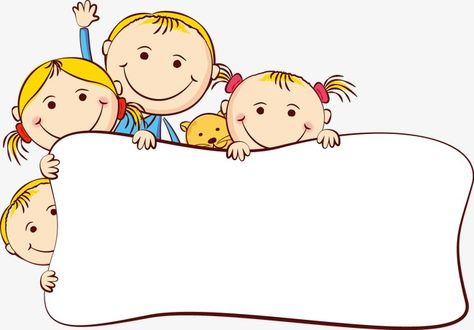 Môi trường sống của ếch
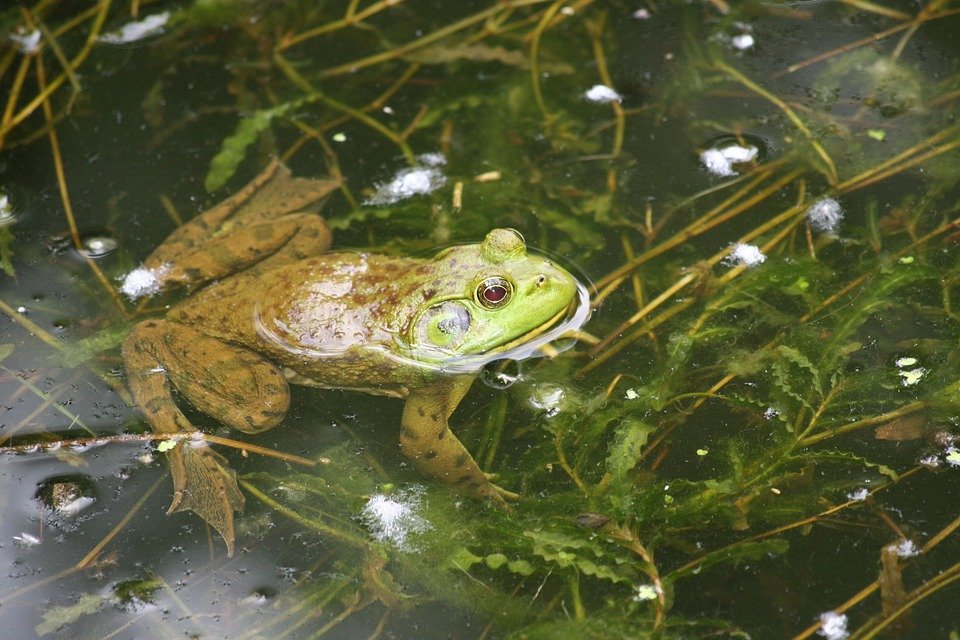 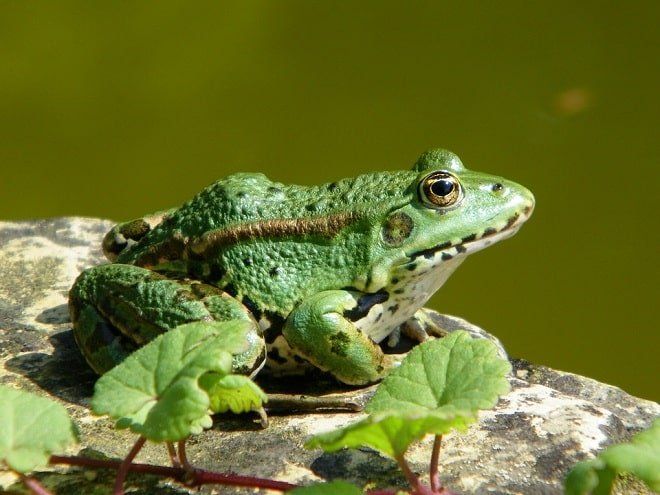 Dưới nước
Trên cạn
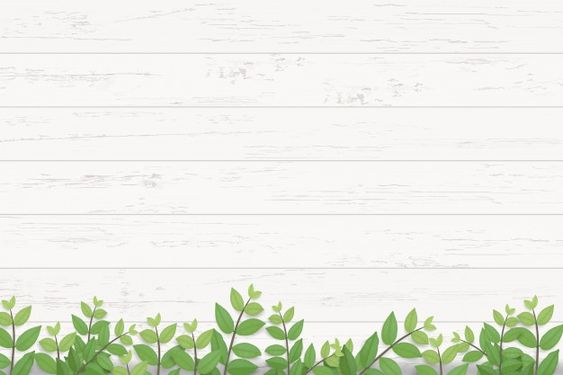 Thức ăn và cách bắt mồi của ếch
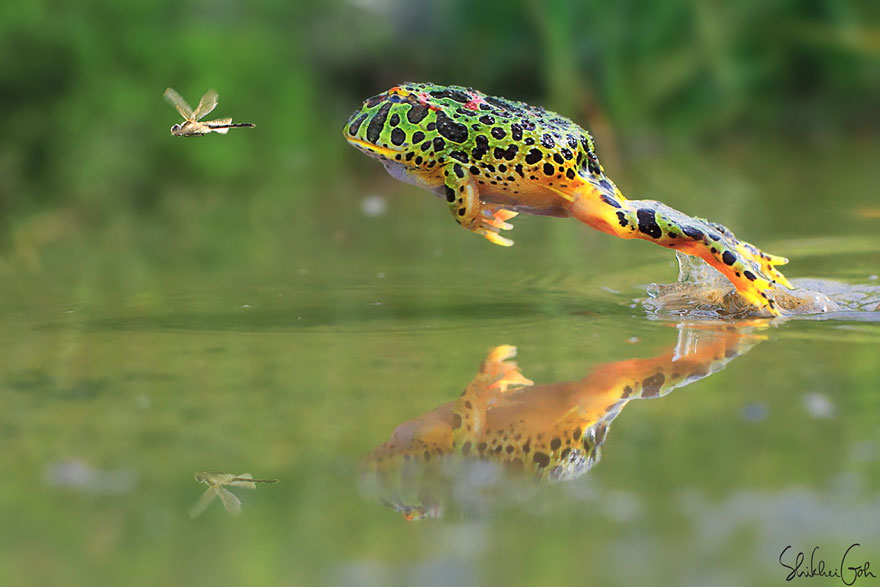 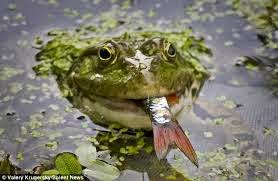 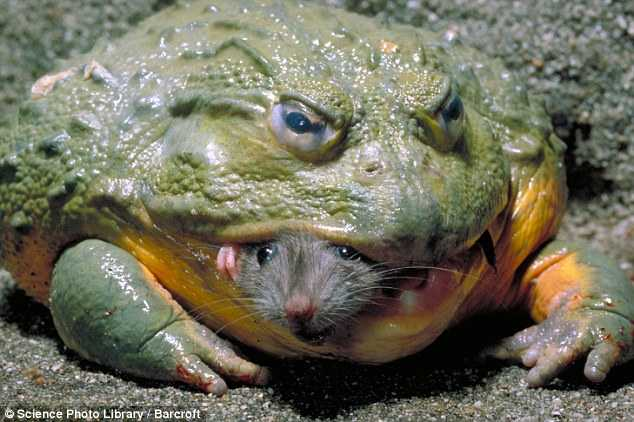 Một số con côn trùng:
 chuồn chuồn, châu chấu, 
ruồi,muỗi...
Cá con, tép...
Chuột nhỏ,giun đất...
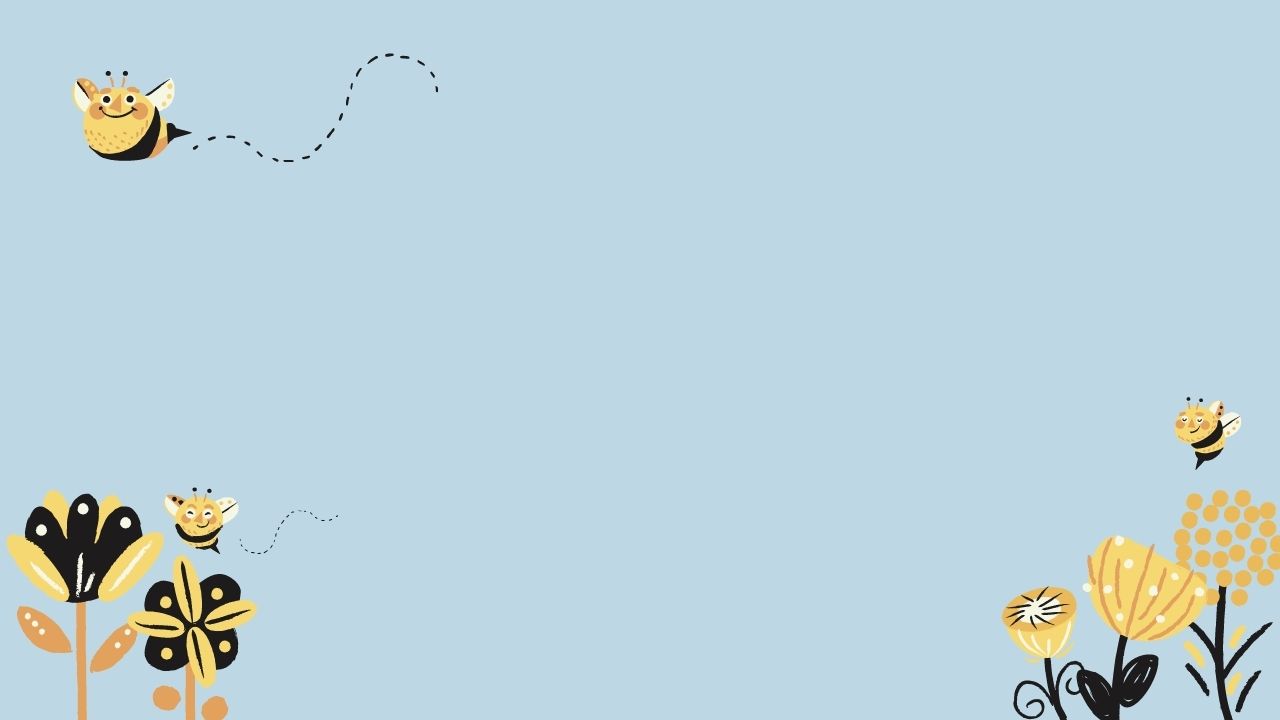 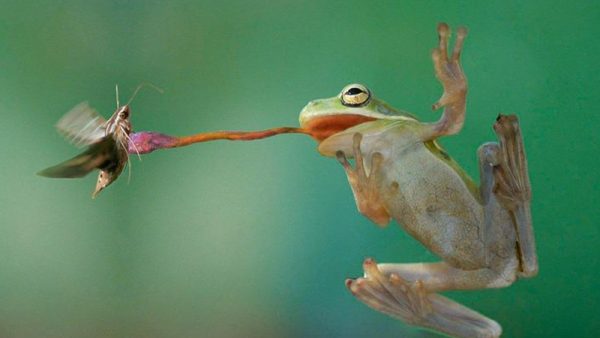 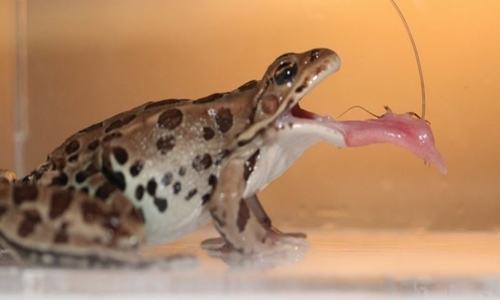 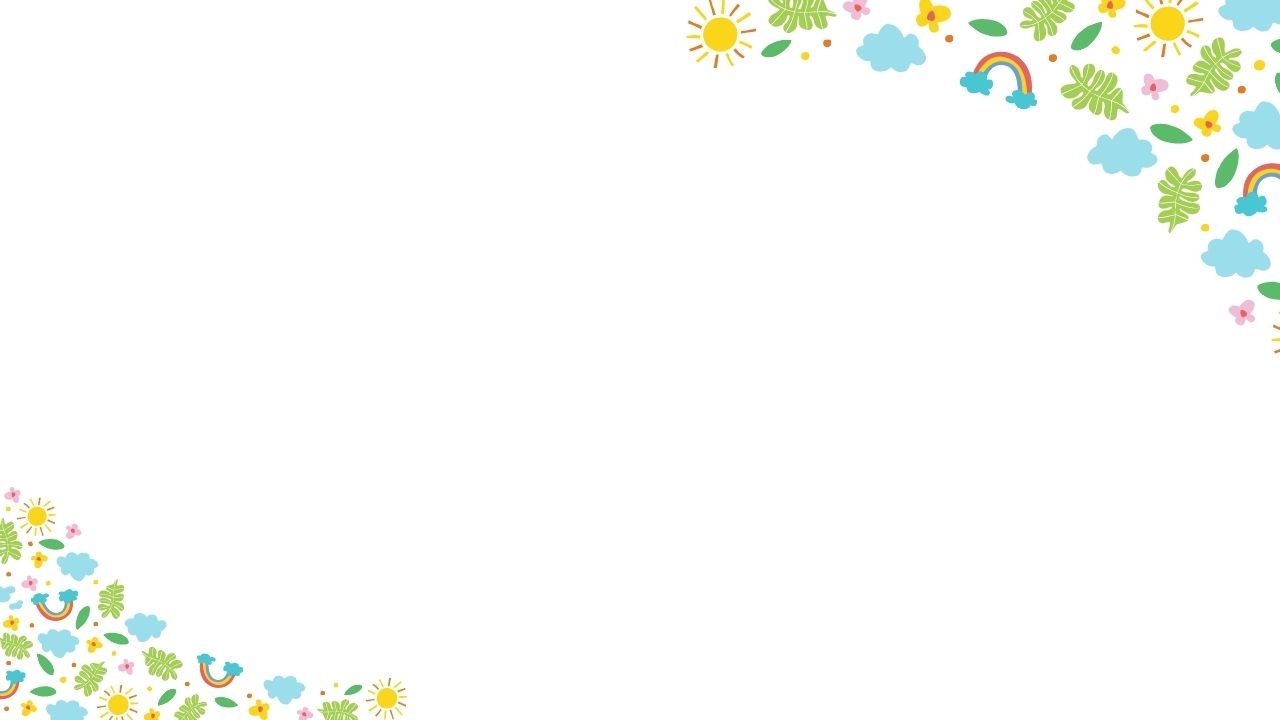 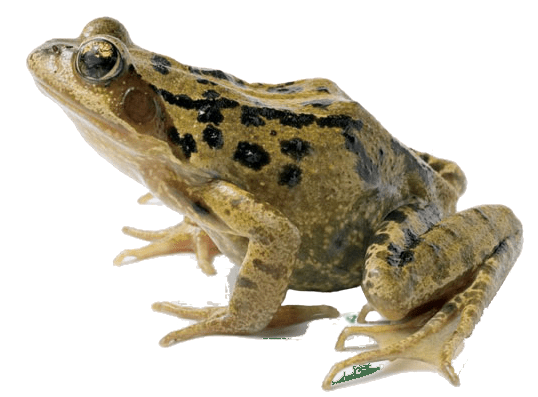 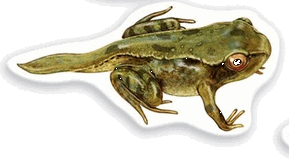 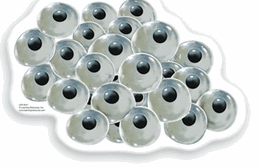 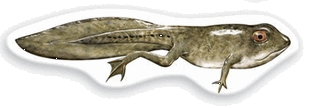 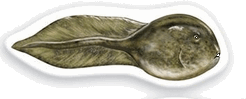 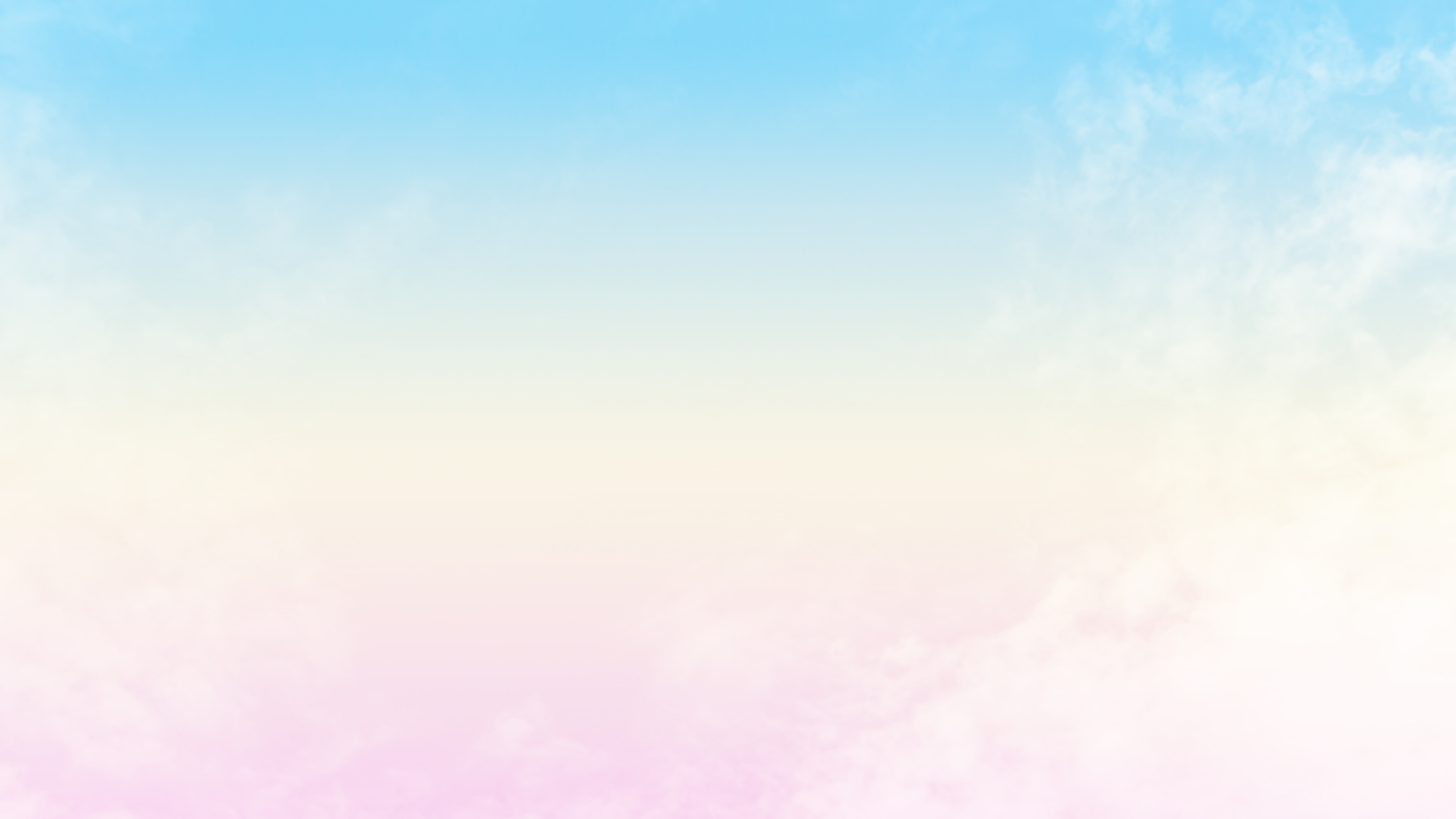 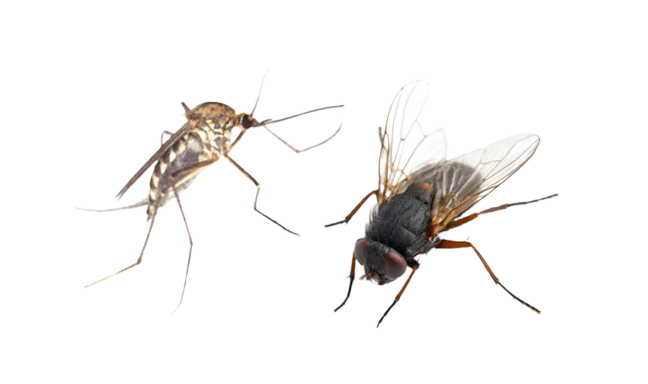 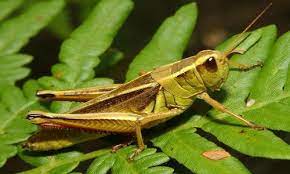 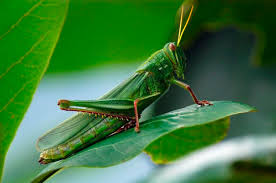 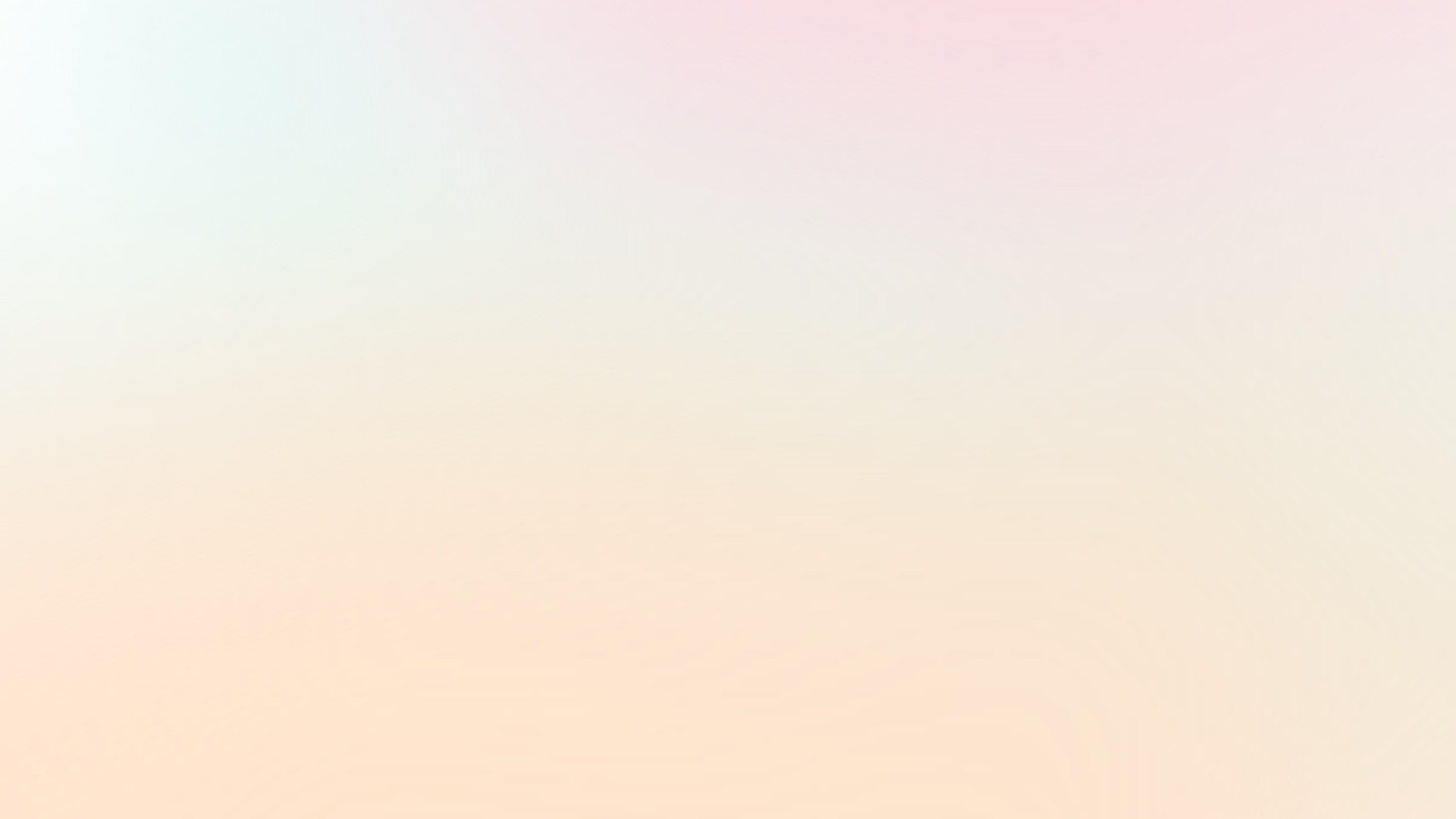 Một số món ăn dinh dưỡng được chế biến từ Ếch
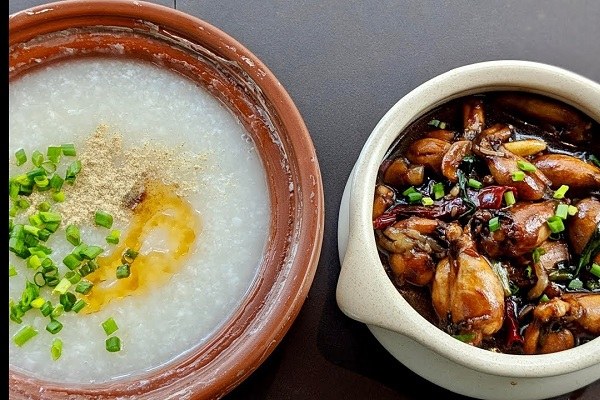 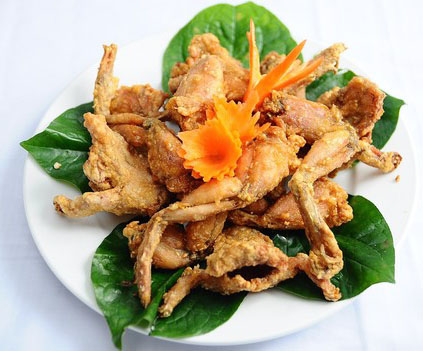 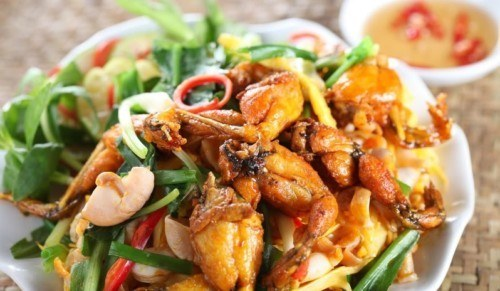 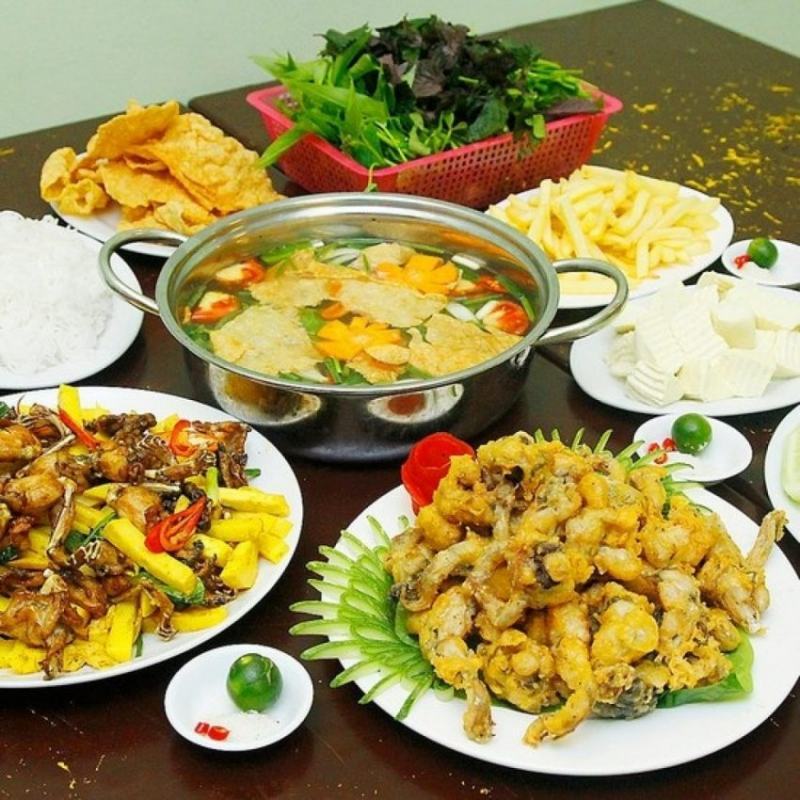 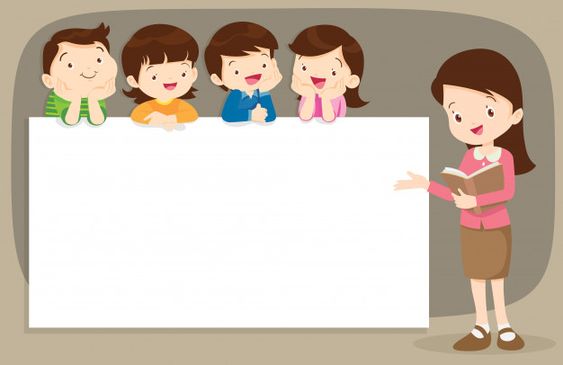 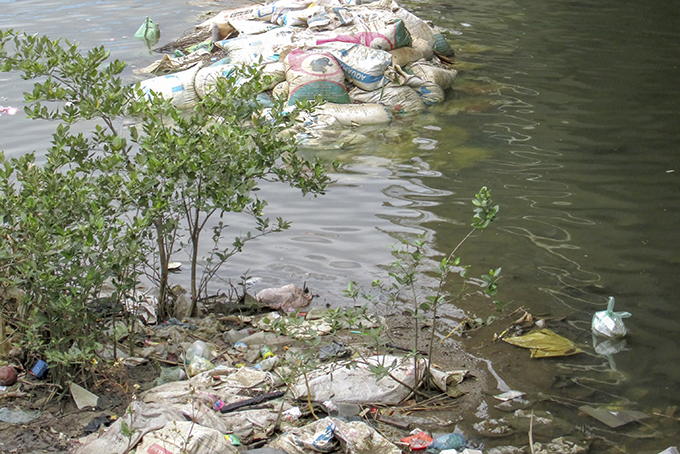 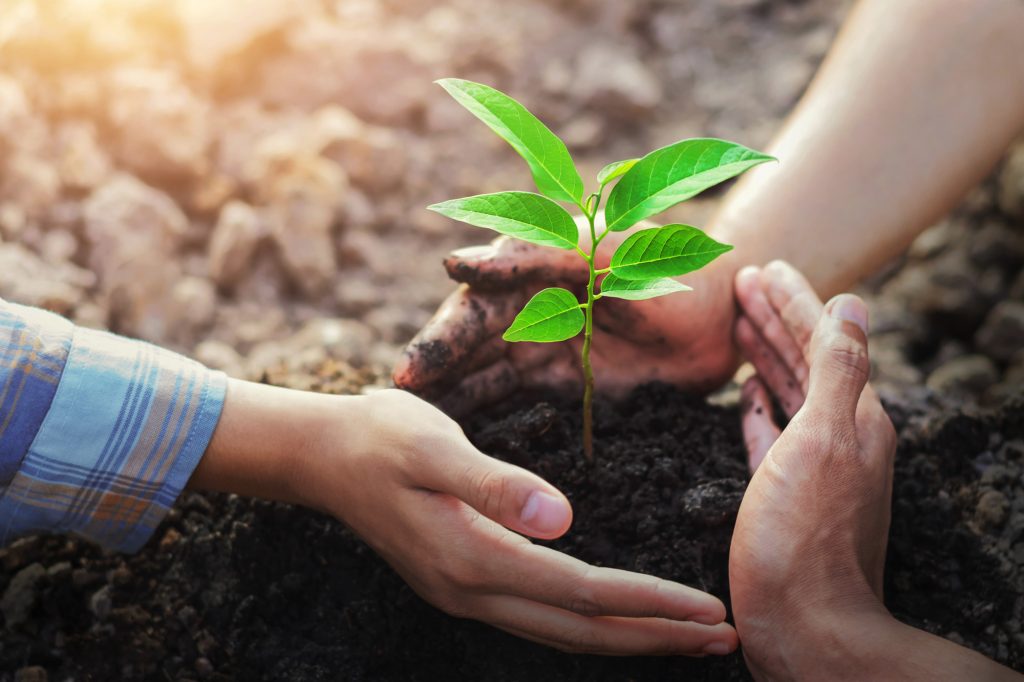 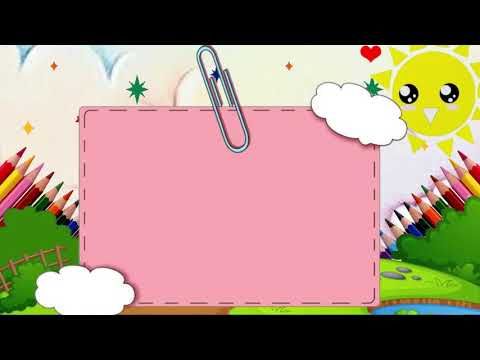 Trò chơi: 
Hỏi nhanh đáp đúng
Trò chơi: Thử tài của bé
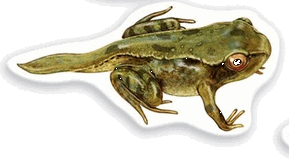 1
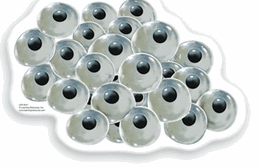 5
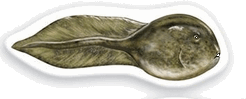 2
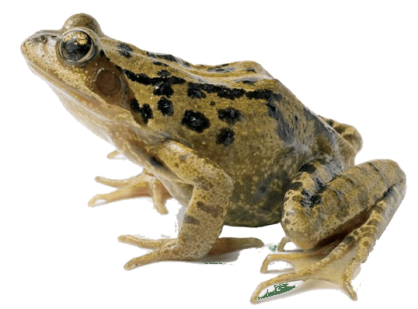 4
3
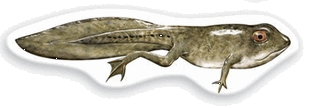